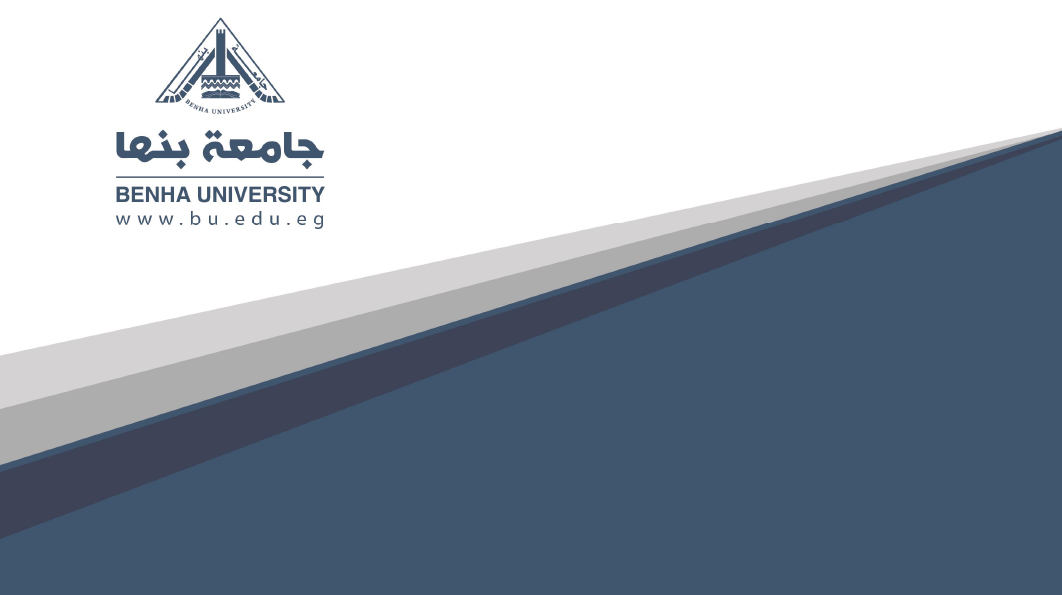 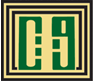 كلية الفنون التطبيقية
علم النفس وسيكولوجية التصميم
الفرقة : إعدادي 
 
المحاضرة التاسعة
د. مجدولين السيد حسانين
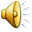 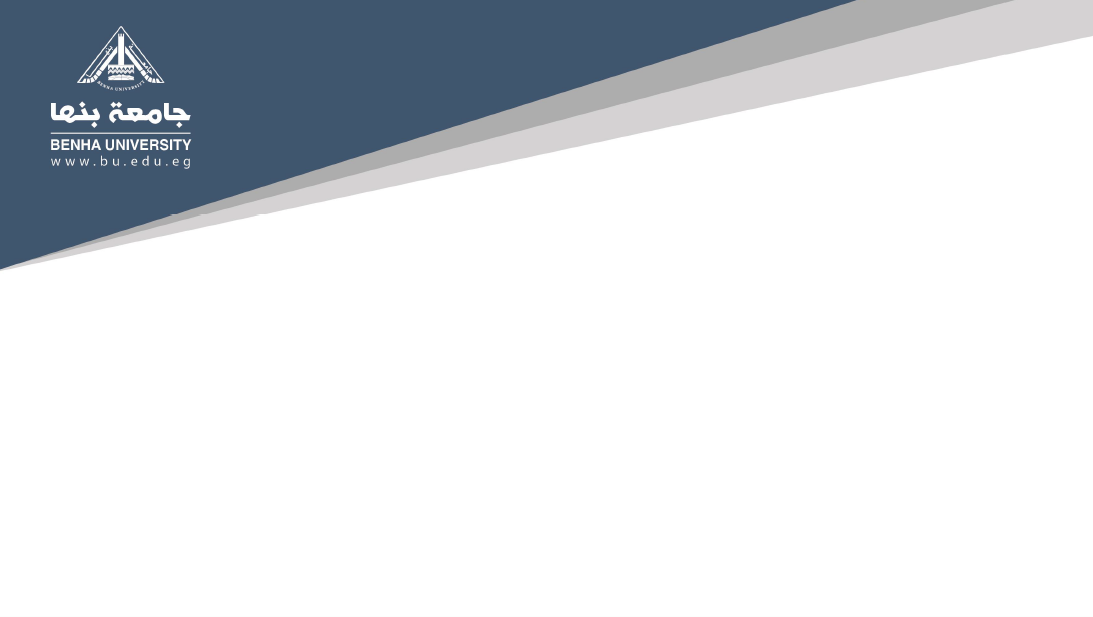 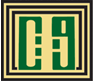 كلية الفنون التطبيقية
طريقة العصف الذهني المدوّن Brainwriting  Method
تعريف طريقة العصف الذهني المدوّن :

عرّف "مايك باكستر Mike Baxter" طريقة العصف الذهني المدون بأنها " تدوين الأفكار الناتجة عن عملية العصف الذهني . فهي تحمل كل مميزات عملية العصف الذهني ”
تتفق أهمية وأهداف طريقة العصف الذهني المدون مع أهمية وأهداف طريقة العصف الذهني . غير أن طريقة العصف الذهني المدون تحمل أهمية لا تحملها طريقة العصف الذهني ، وهي أنها تسمح بتسجيل الأفكار الناتجة وتداولها داخل الجلسة بين الأعضاء بيُسر ونظام ، أما الاختلاف الفعلي بين الطريقتين يكمن في الخطوة الثالثة من خطوات تنفيذ عملية العصف الذهني ، وهي خطوة إنتاج الأفكار، وفيما يلي عرضٍ لها .
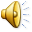 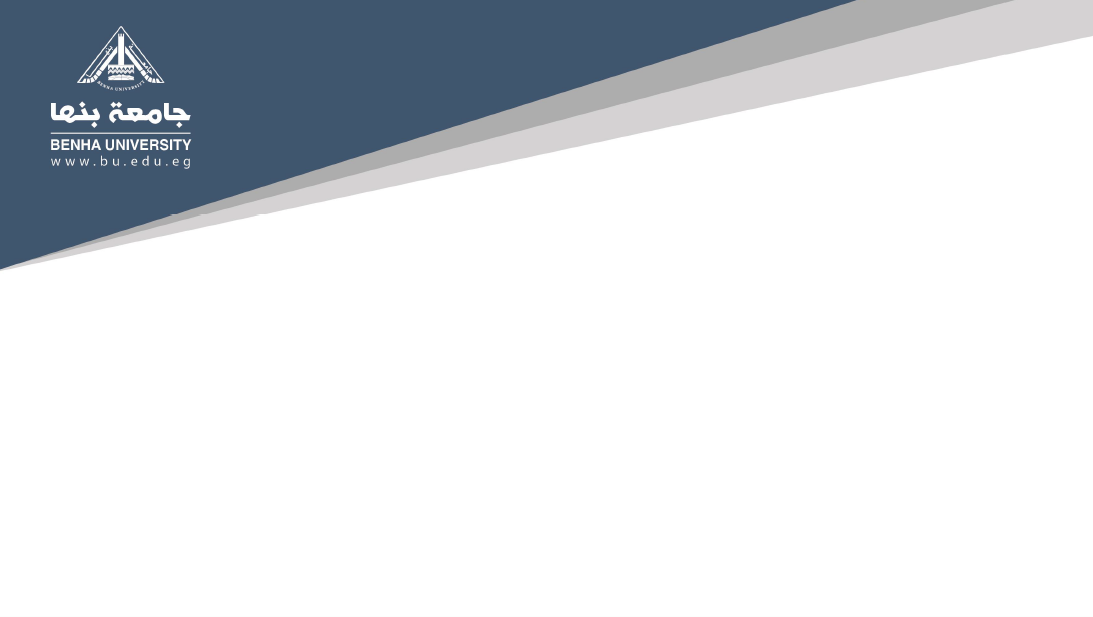 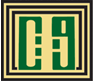 كلية الفنون التطبيقية
طريقة العصف الذهني المدوّن Brainwriting  Method
(2) مرحلة توليد الأفكار باستخدام طريقة العصف الذهني المدوّن :

يُسجِّل كل عضو عدد محدد من الأفكار ( عادة لا يزيد عن عشرة أفكار ) على فرخ  ورقي ،  سواء على هيئة أعمدة أو صفوف . ثم يُمرر كل فرخ على أعضاء الفريق بحيث يحاول كل عضو تحسين وتطوير الأفكار المدونة ، وذلك بإضافة عمود جديد أو صف جديد ، وتستهدف هذه الخطوة إنماء الأفكار المطروحة . ثم تتكرر هذه الخطوة عدة مرات لحين استنفاذ الأفكار ، أو لحين مرور كل الأفرخ على كل الأعضاء .  
ويمكن أن تُدوّن الأفكار على كروت صغيرة مفهرسة ، بواقع فكرة واحدة على كل كرت ، أو تستخدم شرائح ورقية ، أو كروت ملاحظات بحيث يَسهُل تداولها . 
وتترك عملية تحديد المدة الزمنية لتوليد الأفكار للأعضاء ، حيث يحددونها تِبعاً لدرجة تعقيد المشكلة المطروحة .
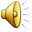 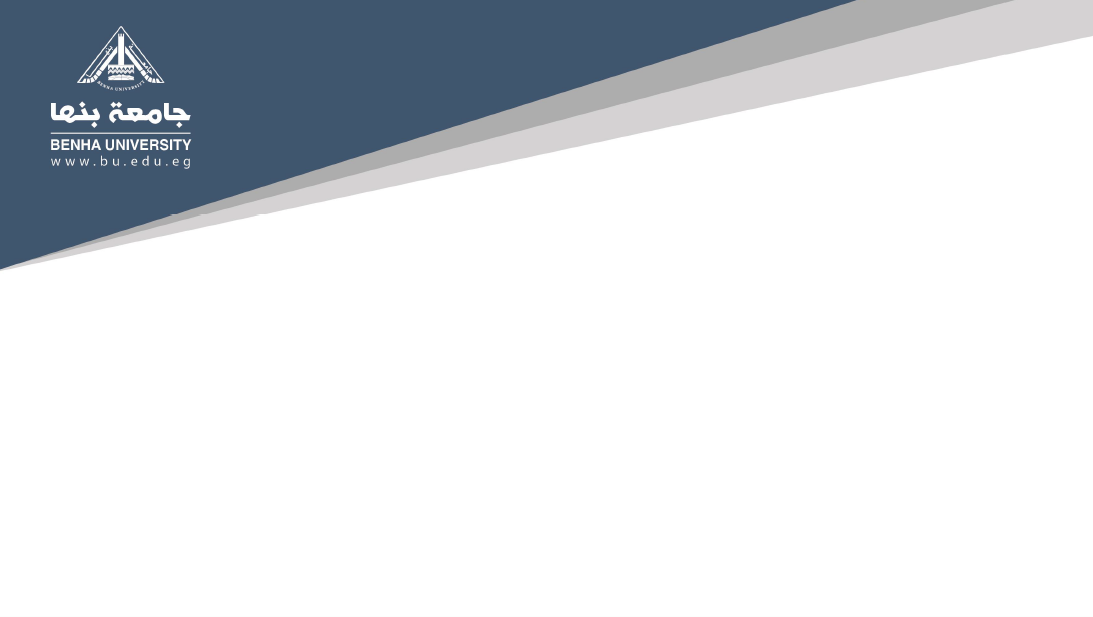 مرحلة توليد الأفكار
طريقة العصف الذهني المدون لتوليد الأفكار
الخطوة الثانية
- تُمرر البطاقات أو الأفرخ على كل الأعضاء ليطوروا الأفكار ويضيفوا لها .
الخطوة الثالثة
- تصنف الأفكار المطروحة ، تبعاً لاتجاهات حل المشكلة .
الخطوة الأولى
- يدون كل عضو10 أفكار في بطاقات ، أو في فرخ على هيئة صفوف أو أعمدة .
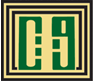 كلية الفنون التطبيقية
طريقة العصف الذهني المدوّن Brainwriting  Method
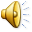 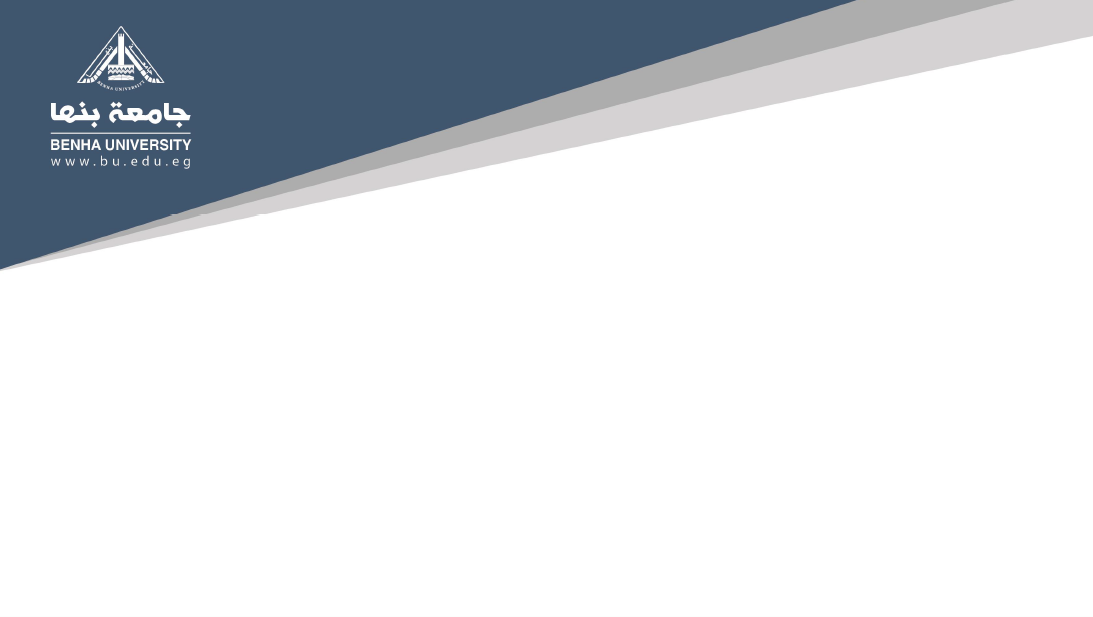 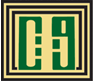 كلية الفنون التطبيقية
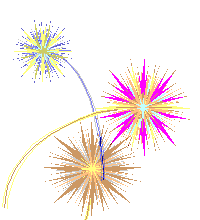 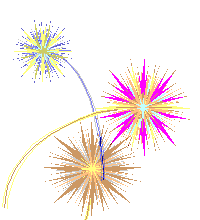 تمنياتي 

لكم 

بالتوفيق
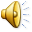